March Character Trait
COURTESY
TEACHERS
In the presentation,  students will  learn what it means to have courtesy in different situations. 
 
Each slide will contain interactive activities and guided questions  for “Bring Out The Best” Courtesy Character Trait for grades 6-8.
COURTESY
CAMPUS MATRIX
COURTESY
The Learner will...
01
Define what it means to be courteous
LESSON OBJECTIVES
02
Explore courteous actions and words that can be used towards others
COURTESY
WARM-UP
LET’S GET MOVING! 

Stand up & listen to what I am asking you to do
COURTESY
WARM-UP
THINK SIMON SAYS, BUT BEFORE EACH TASK YOU HAVE TO SAY “CAPTAIN, MAY I?” BEFORE PERFORMING EACH TASK.
Teacher says, “Stand on one foot”, then the student needs to say: “Captain, may I stand on one foot” and teacher says “yes”, then the student does the task

IF YOU DO THE ACTION WITHOUT ASKING, YOU ARE OUT OF THE GAME.
Let’s see who’s the last one standing!
COURTESY
To have COURTESY is to have polite behavior that shows respect for others.
DEFINITION
Traits of a COURTEOUS person: 
Considerate, Compassionate, polite
COURTESY
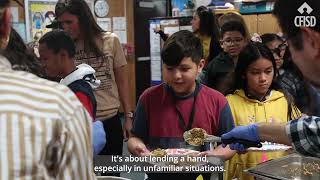 COURTESY
01
Share any reflections you have from the video.
VIDEO REFLECTION
02
Can you think of someone you know who is courteous?
COURTESY
WHOLE GROUP 
ACTIVITY
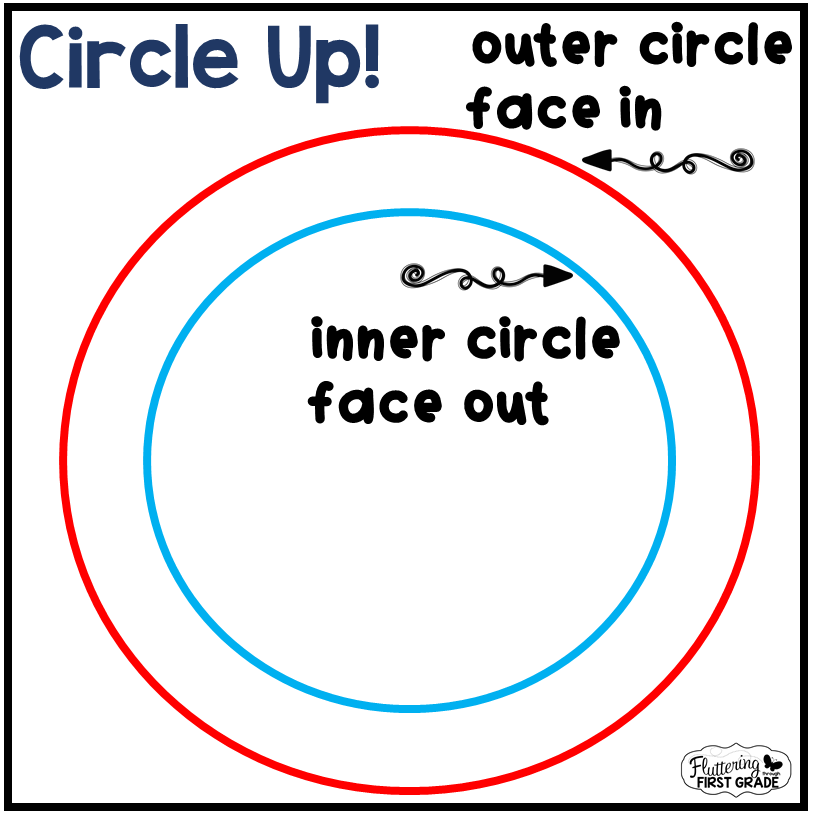 Divide students up into 2 groups, one will stand in a circle as the INNER CIRCLE

the next group will stand facing another student to create the OUTER CIRCLE
COURTESY
Students will practice taking turns 
shaking hands, making eye contact, smiling and saying their:

Name
Age
Favorite candy
Thank your partner for sharing
WHOLE GROUP 
ACTIVITY
COURTESY
After about 30-45 seconds teacher will 
tell the inner circle to move one step to the right.
And ask the same questions to their new partner.
students thank their partner for sharing.
WHOLE GROUP 
ACTIVITY
Teachers:
Depending on time, you may rotate a few times
COURTESY
CLOSURE:
SELF-REFLECTION
Think back at our warm-up, how did you show Courtesy?

Think about the circle activity we just did. How did you show Courtesy? 

Showing courtesy shows you have respect and appreciation for the person:	
With the words you use, being polite
Having eye contact, listening
Smiling at the person, being kind
COURTESY
HOME ACTIVITY
Courtesy Challenge: Today students learned about the character trait COURTESY. 

The At Home Activity is to perform a courteous deed:
Help a family member with a chore
Ask a family member how their day was and actively listen with eye contact
Ask a family member for something using polite and kind words
COURTESY
EXTENSION LESSONS
WANT ANOTHER ACTIVITY TO CONTINUE OUR TRAIT OF THE MONTH?

CREATE A COMPETITION BETWEEN EACH CLASS PERIOD THAT IS SHOWING COURTESY
CLICK HERE ON WORD CLOUD CHOOSING WORDS WITH THE CLASS THAT DEFINES COURTESY IN THEIR OWN WORDS. 
CREATE A CLASS SPOTIFY LIST HERE BASED ON THE CHARACTER TRAIT: COURTESY
FOR
'S
ONLY
COURTESY